Исполнение бюджета Новолялинского 
городского округа 
за  9 месяцев 2017 года
Исполнение основных показателей бюджета городского округа
 за 9 месяцев 2017 года, в тыс.руб.
(тыс. руб.)
Исполнение доходов за 9 месяцев
 2017 года
Выполнение плановых показателей, в тыс.руб.
Всего налоговых и неналоговых доходов – 121401,2 тыс.руб.
крупные налогоплательщики за 9 месяцев 
2017 года
Недоимка по налоговым доходам
Расходы бюджета Новолялинского городского округа за 9 месяцев 2017 года по
разделам бюджетной классификации
Общегосударственные вопросы
Утверждено на год 77 758,3тыс.руб.
Исполнено за 9 месяцев  59 136,1тыс. руб.
% исполнения – 76,1
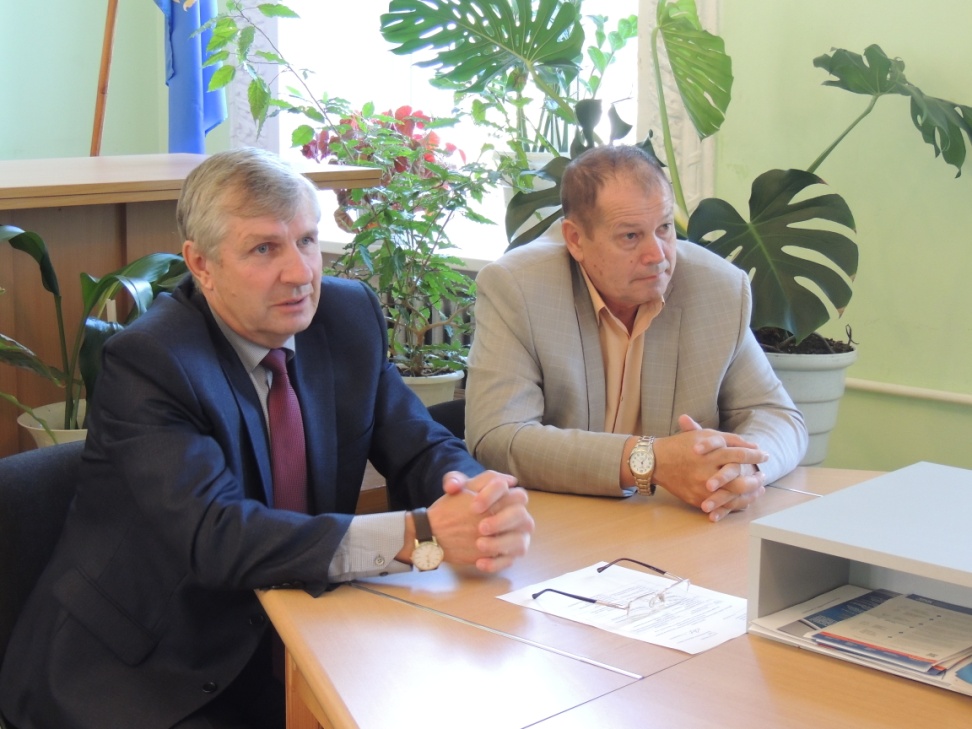 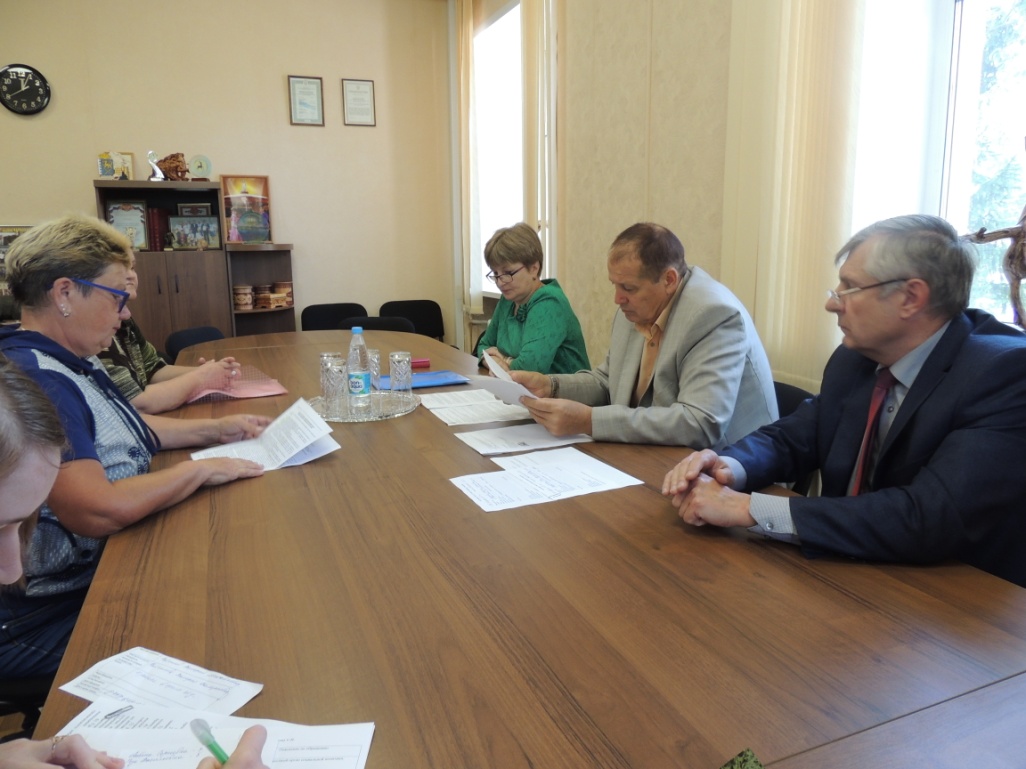 Расходы бюджета Новолялинского городского округа за 9 месяцев 2017 года по
разделам бюджетной классификации
Национальная оборона  (военно-учетные столы)

Утверждено на год  
984,9 тыс. руб.
Исполнено за 9 месяцев -  738,7тыс. руб.
% исполнения – 75,0
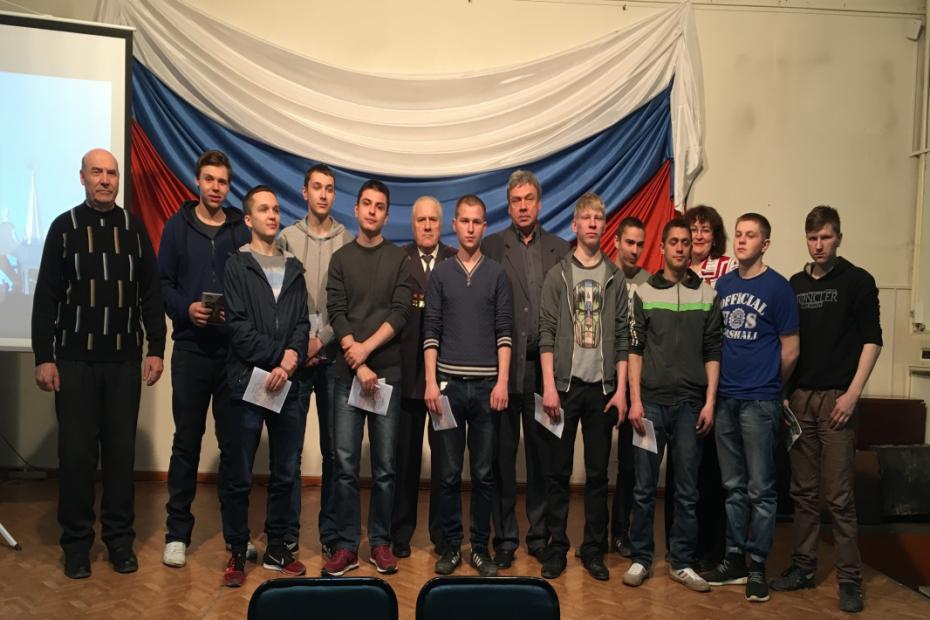 Расходы бюджета Новолялинского городского округа за  9 месяцев 2017 года по разделам бюджетной классификации
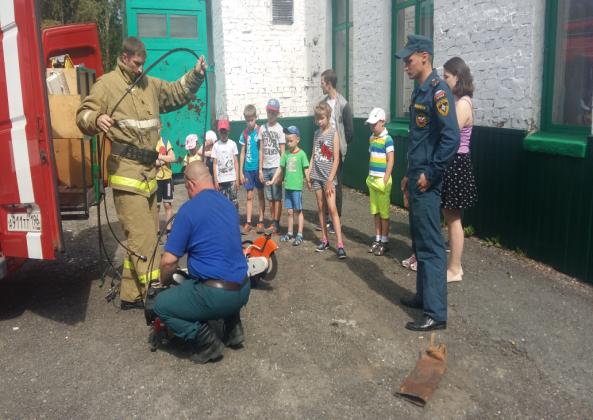 Утверждено на год  5 973,0 тыс. руб.
Исполнено за 9 месяцев    3765,6 тыс. руб.
% исполнения – 63,0
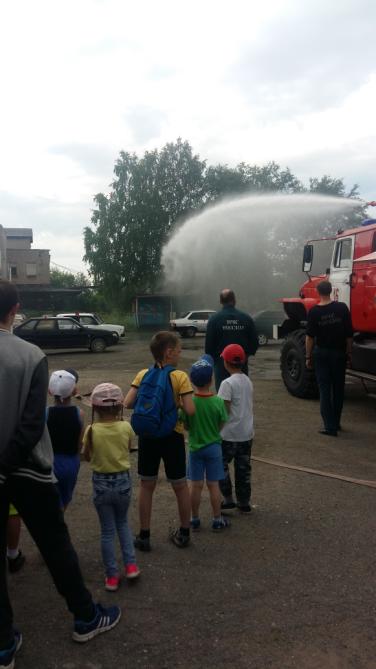 Национальная безопасность и правоохранительная деятельность
Расходы бюджета Новолялинского городского округа за  9 месяцев 2017 года по разделам  бюджетной классификации
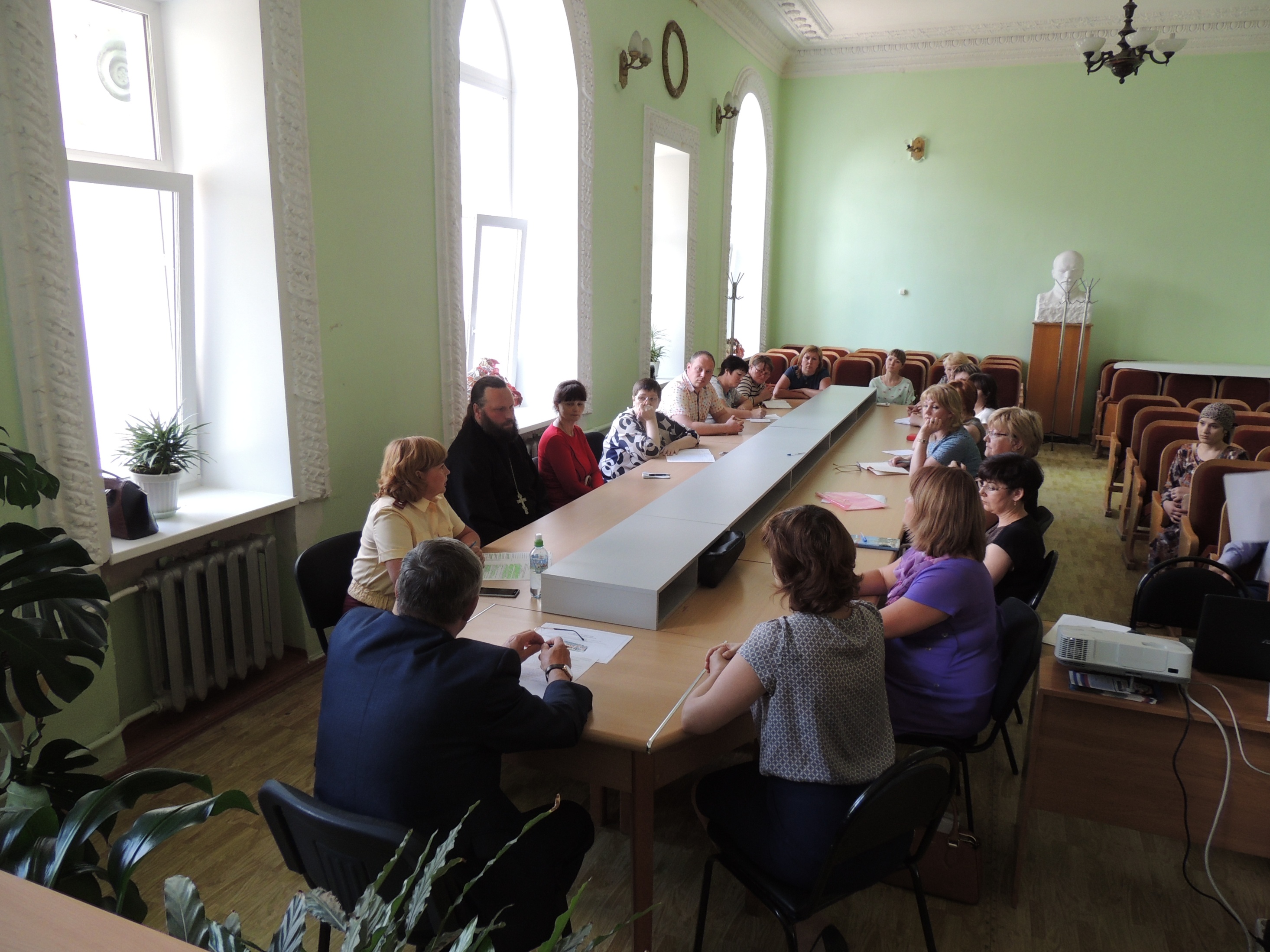 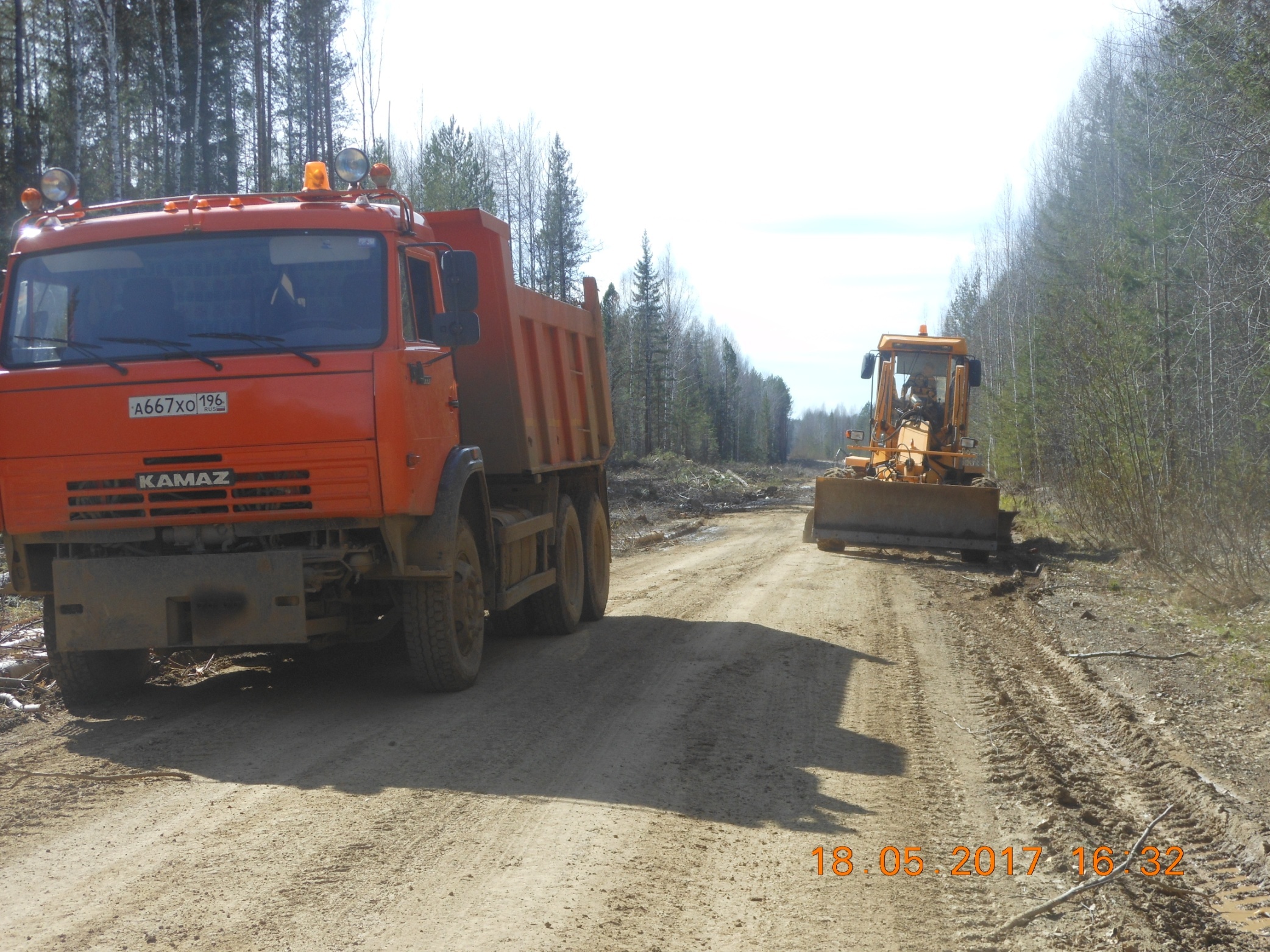 Национальная экономика
Утверждено на год 49 773,8 тыс. руб.
Исполнено за 9 месяцев  
23 244,5 тыс. руб.
% исполнения – 46,7
Расходы бюджета  Новолялинского городского округа за 9 месяцев  2017 года по разделам бюджетной классификации
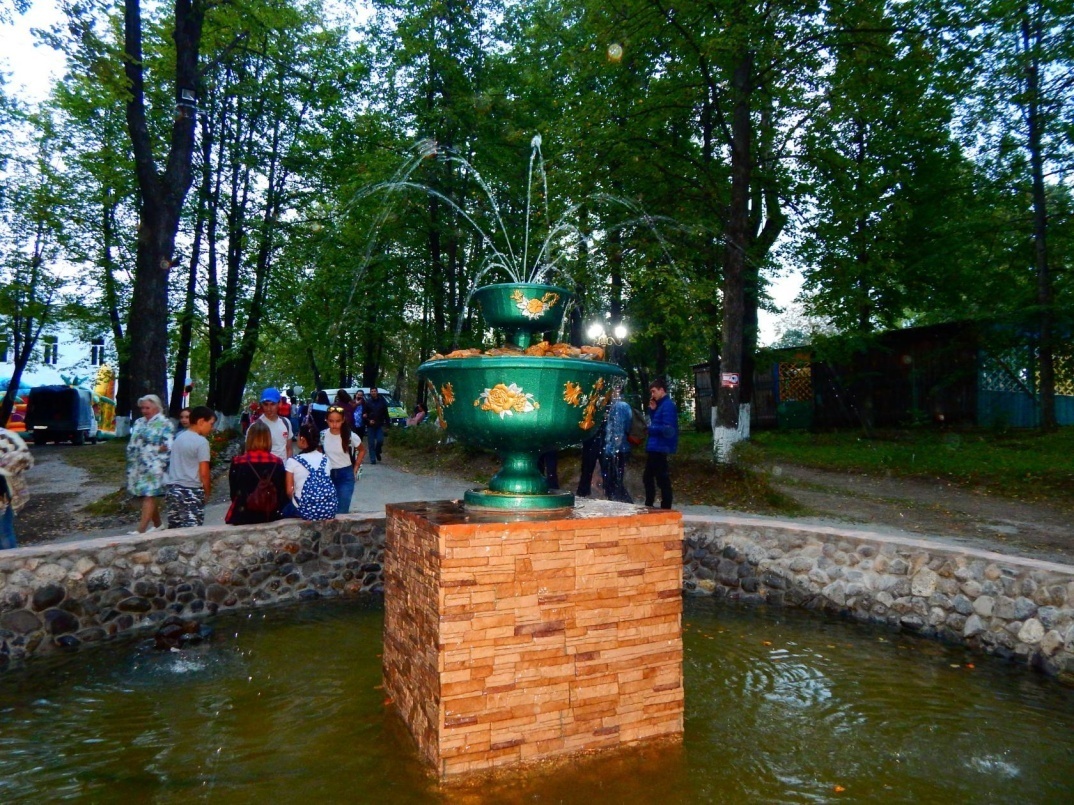 Жилищно-коммунальное хозяйство

Утверждено на год  79 592,2 тыс. руб.
Исполнено за 9 месяцев  36 787,1тыс. руб.
% исполнения – 46,2
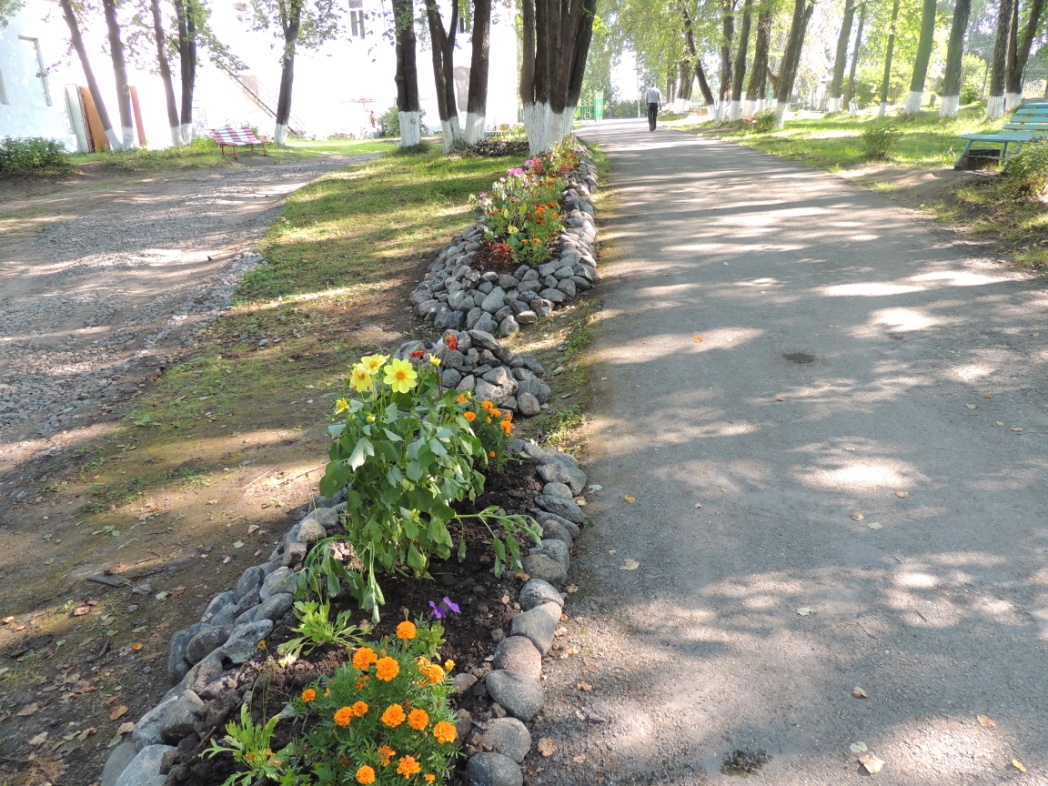 Расходы бюджета Новолялинского городского округа за  9 месяцев 2017 года по разделам  бюджетной классификации
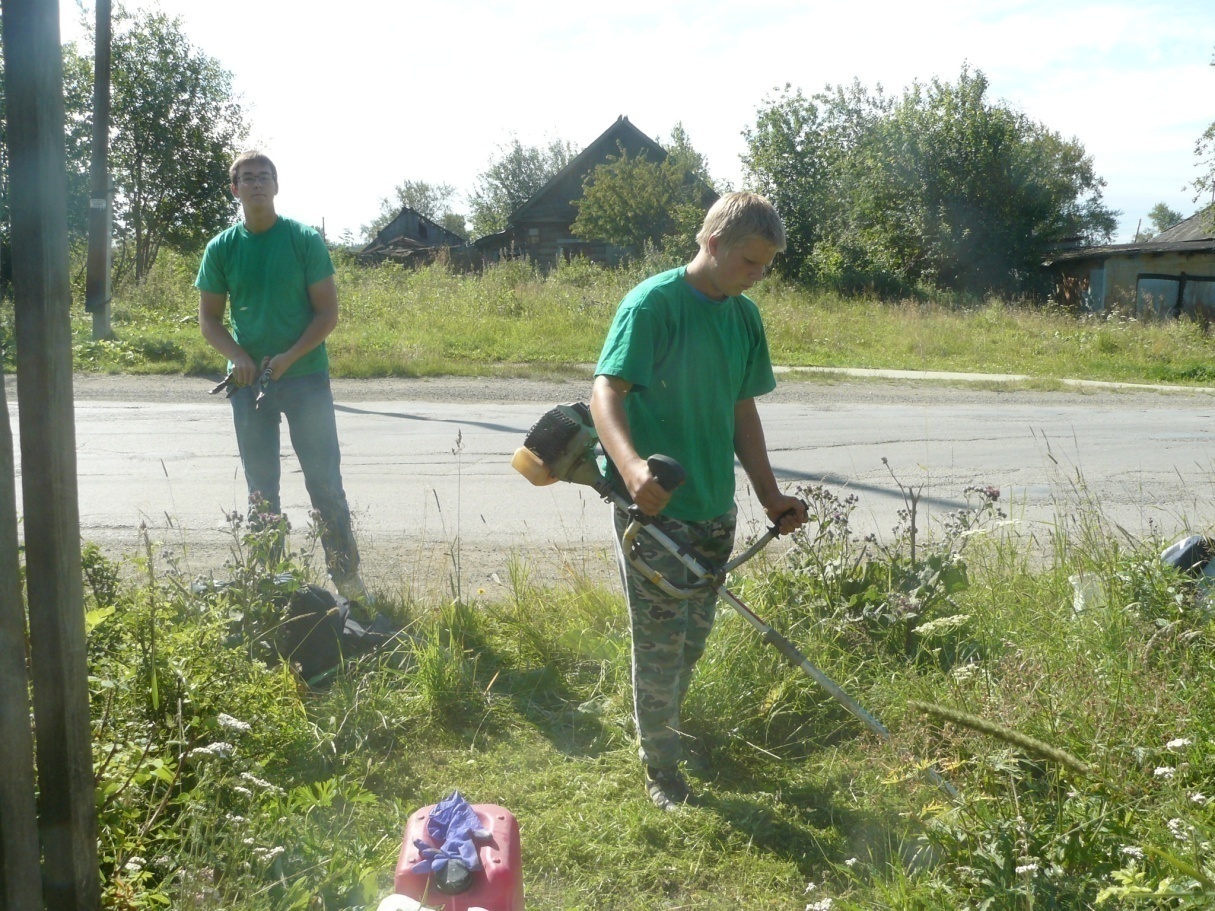 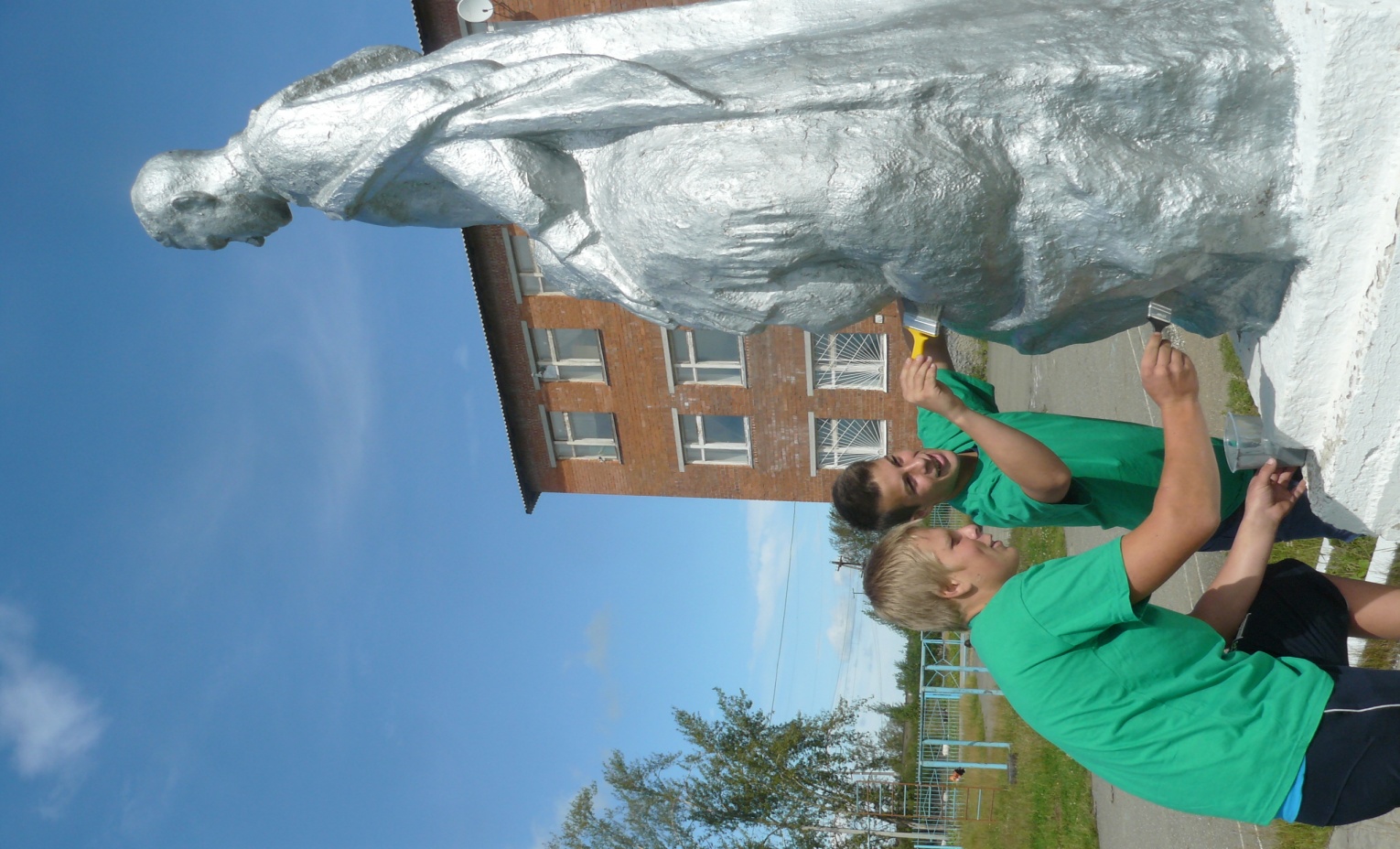 Охрана окружающей среды
Утверждено на год 1 059,6 тыс. руб.
Исполнено за 9 месяцев  
 536,6 тыс. руб.
% исполнения – 50,6
Расходы бюджета Новолялинского городского округа за 9 месяцев 2017 года по разделам бюджетной классификации
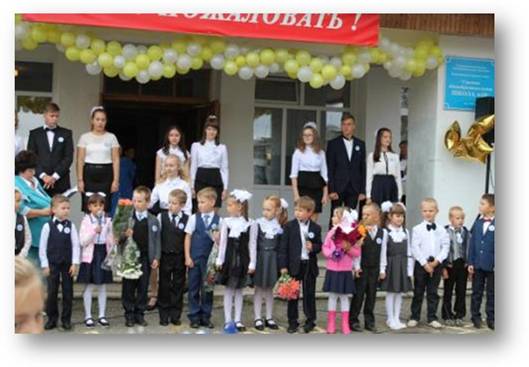 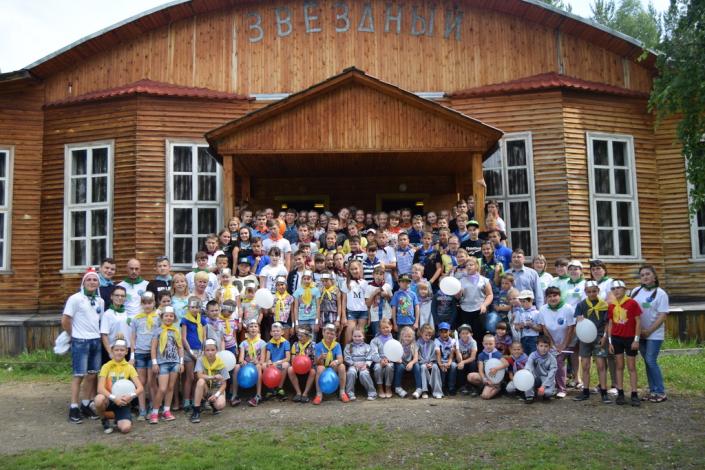 Образование
 Утверждено на год 
513 106,8тыс. руб.
Исполнено за 9 месяцев  
332 148,9 тыс.руб.
% исполнения – 64,7
Расходы бюджета Новолялинского городского округа за 9 месяцев 2017 года по разделам бюджетной классификации
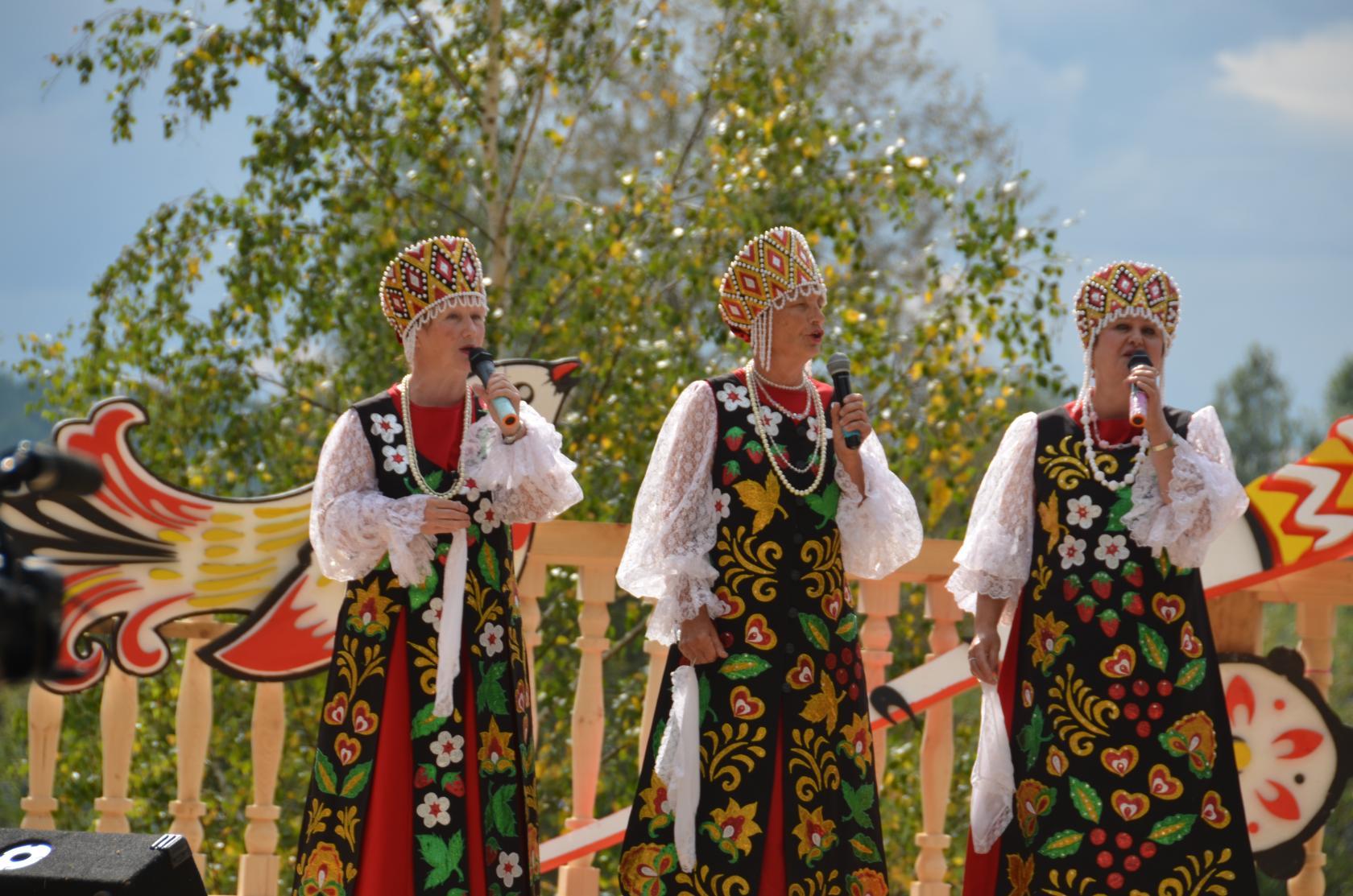 Культура
Утверждено на год  55 056,0 тыс. руб.
Исполнено за 9 месяцев
37 801,2 тыс.руб.
% исполнения – 68,7
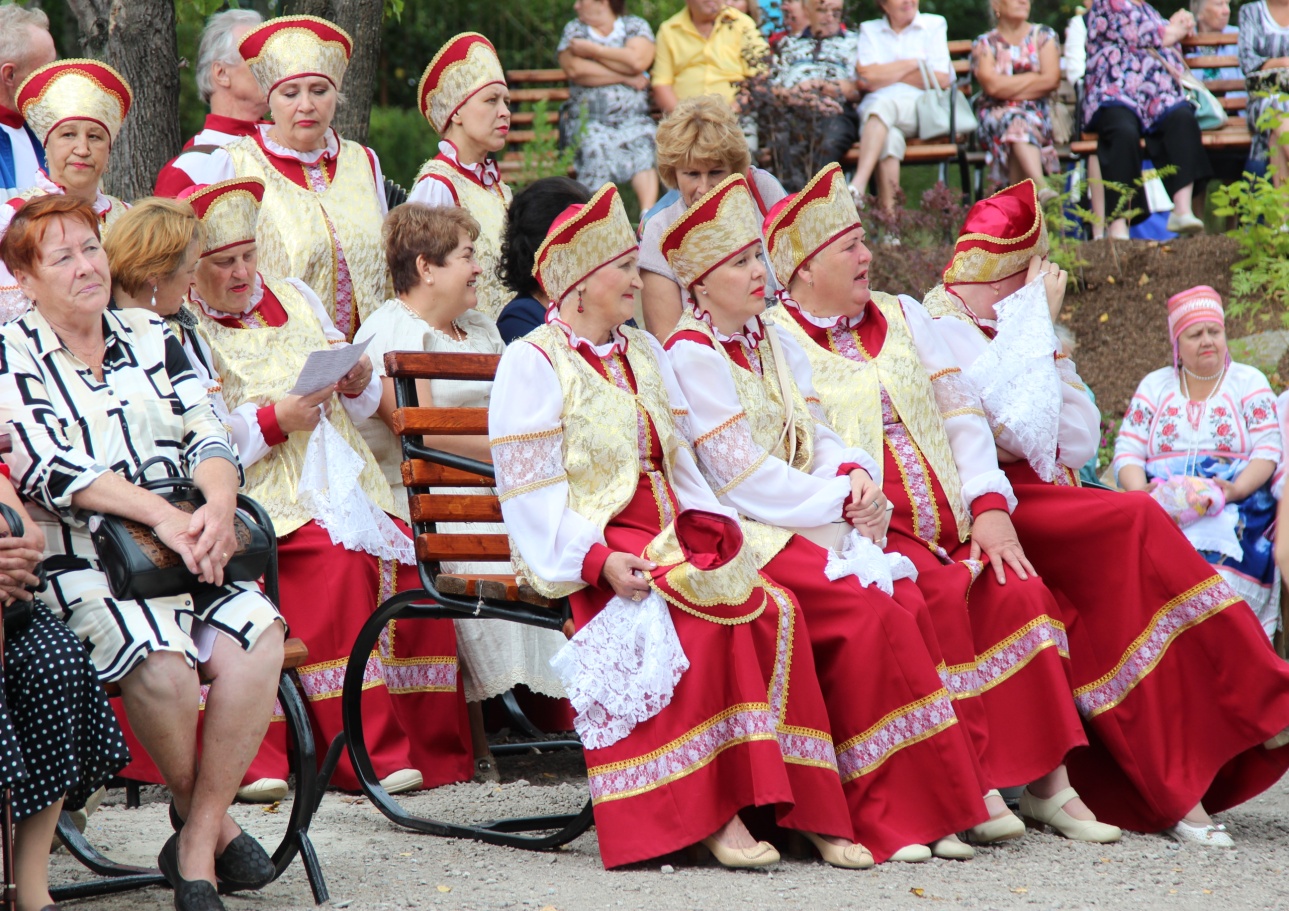 Расходы бюджета Новолялинского городского округа за 9 месяцев  2017 года по разделам бюджетной классификации
Физическая культура и спорт

Утверждено на год  12 523,5 тыс. руб.
Исполнение  за 9 месяцев  8 859,1 тыс. руб.
% исполнения – 70,7
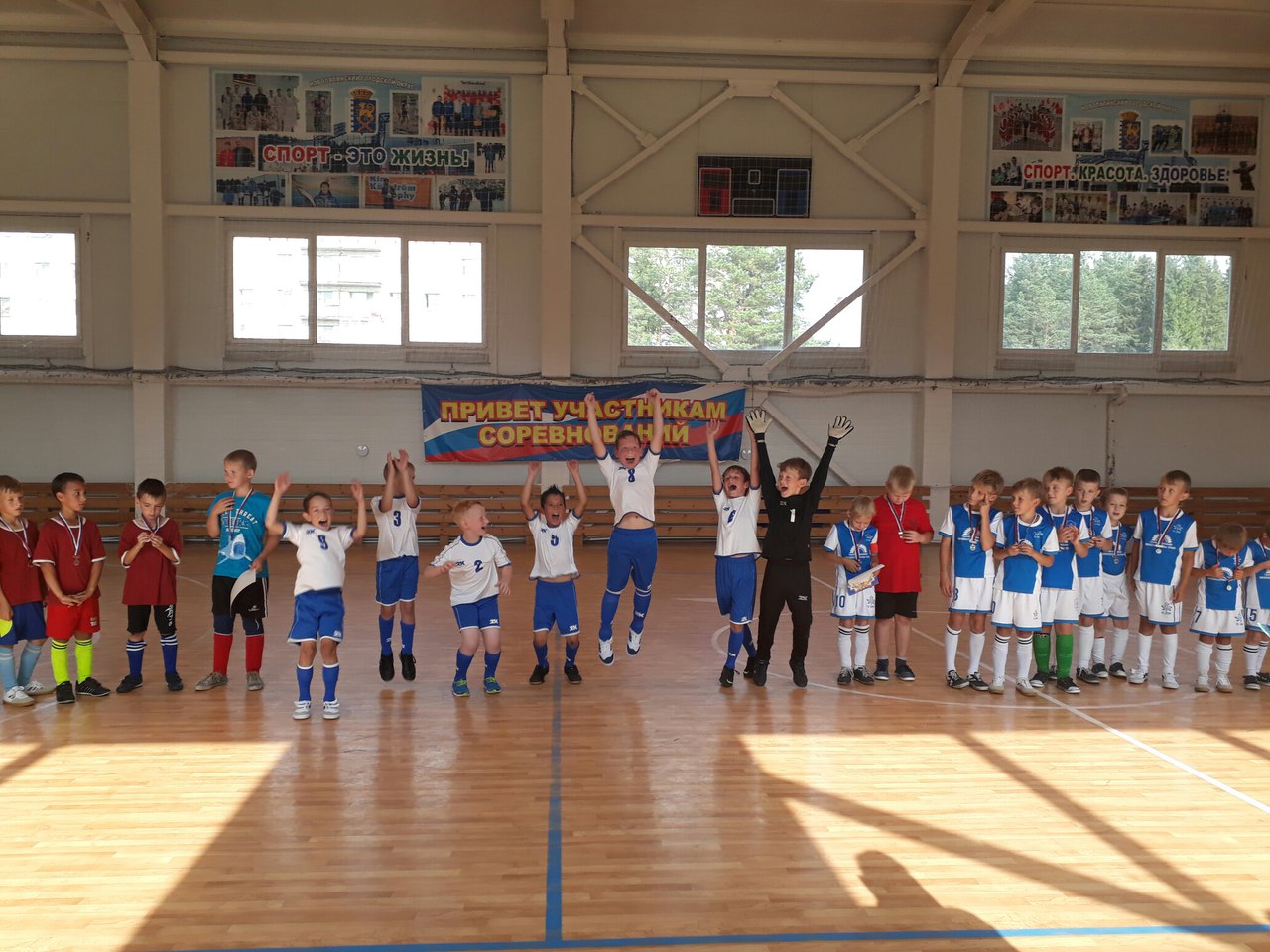 Расходы бюджета Новолялинского городского округа за 9 месяцев 2017 года по разделам бюджетной классификации
Социальная политика

Утверждено на год  69 593,0 тыс. руб.
Исполнение  за 9 месяцев 
48 214,6 тыс. руб.
% исполнения – 69,3
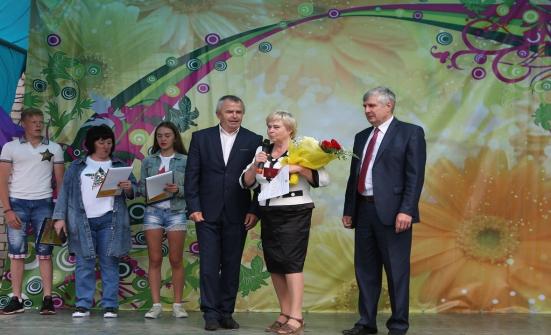 Расходы бюджета Новолялинского городского округа за 9 месяцев 2017 года по разделам бюджетной классификации
Средства массовой 
информации

Утверждено на год  350,0 тыс. руб.
Исполнение  за 9 месяцев 
175,0 тыс. руб.
% исполнения – 50,0
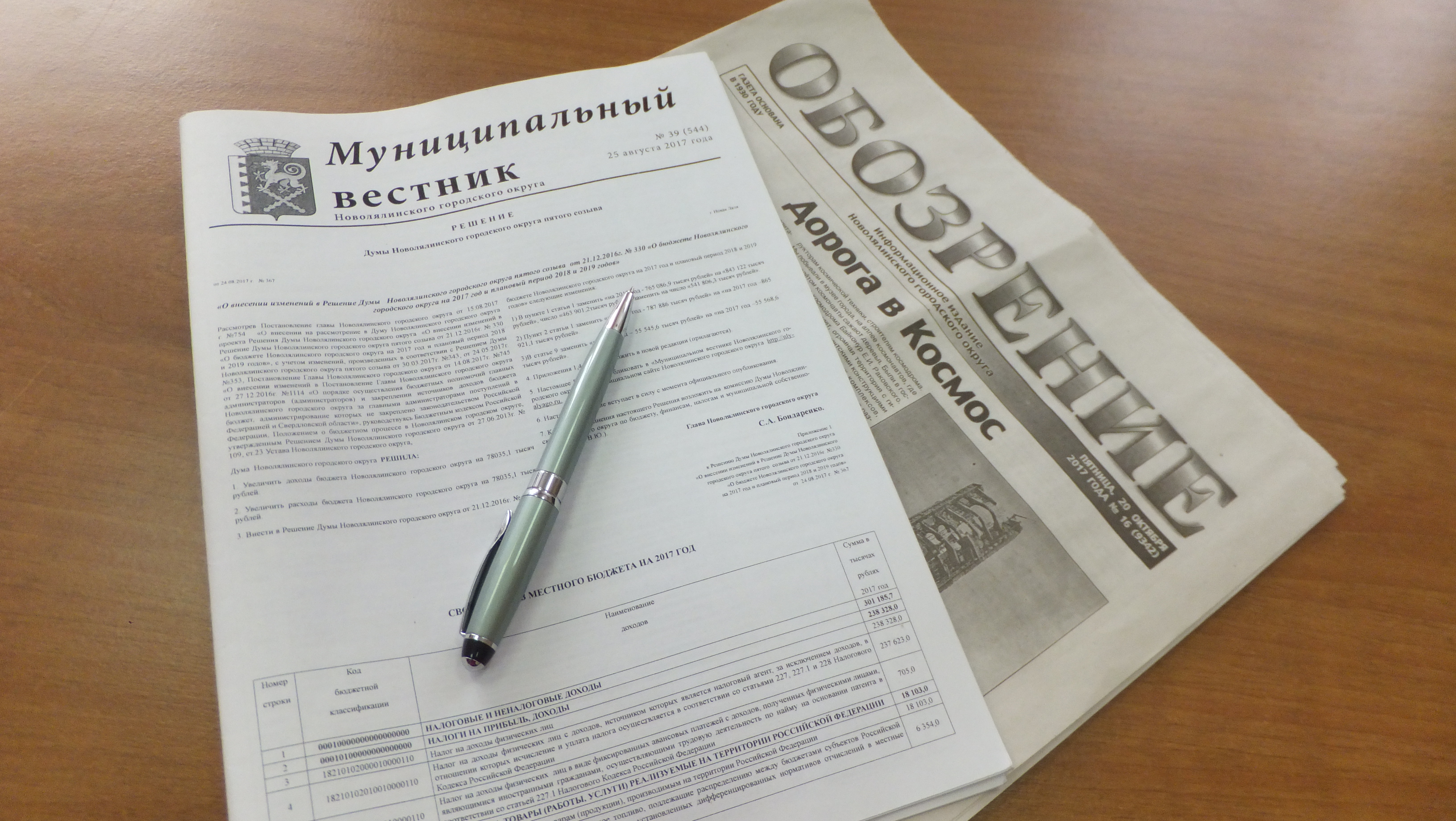 Расходы бюджета Новолялинского городского округа за 9 месяцев 2017 года по разделам бюджетной классификации
Бюджет городского округа  исполняется в программном формате на основе 14 муниципальных программ .
      На их реализацию за 9 месяцев 2017 года направлено 435 443,7 тыс. рублей, что составляет 68,2 % от годовых назначений.
(тыс. руб.)
Исполнение по муниципальным программам за 9 месяцев 2017 ГОДа
Расходы по ГРБС
Сравнительный анализ фактического исполнения расходных обязательств по операциям сектора государственного управления (КОСГУ) в сравнении с  аналогичным периодом  прошлого  года
Данные о муниципальном долге Новолялинского городского округа
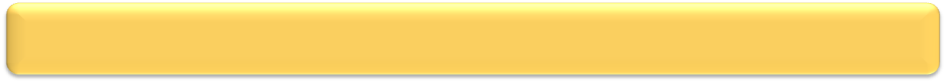 Контактная информация
«Бюджет для граждан» 
Подготовлен Финансовым управлением администрации Новолялинского городского округа 


Адрес: 624400, Свердловская область, 
 г.Новая Ляля,    ул.Р.Люксембург, 24а 
Телефон: 8(34388) 2-12-78, 
Адрес электронной почты: nfu43@mail.ru